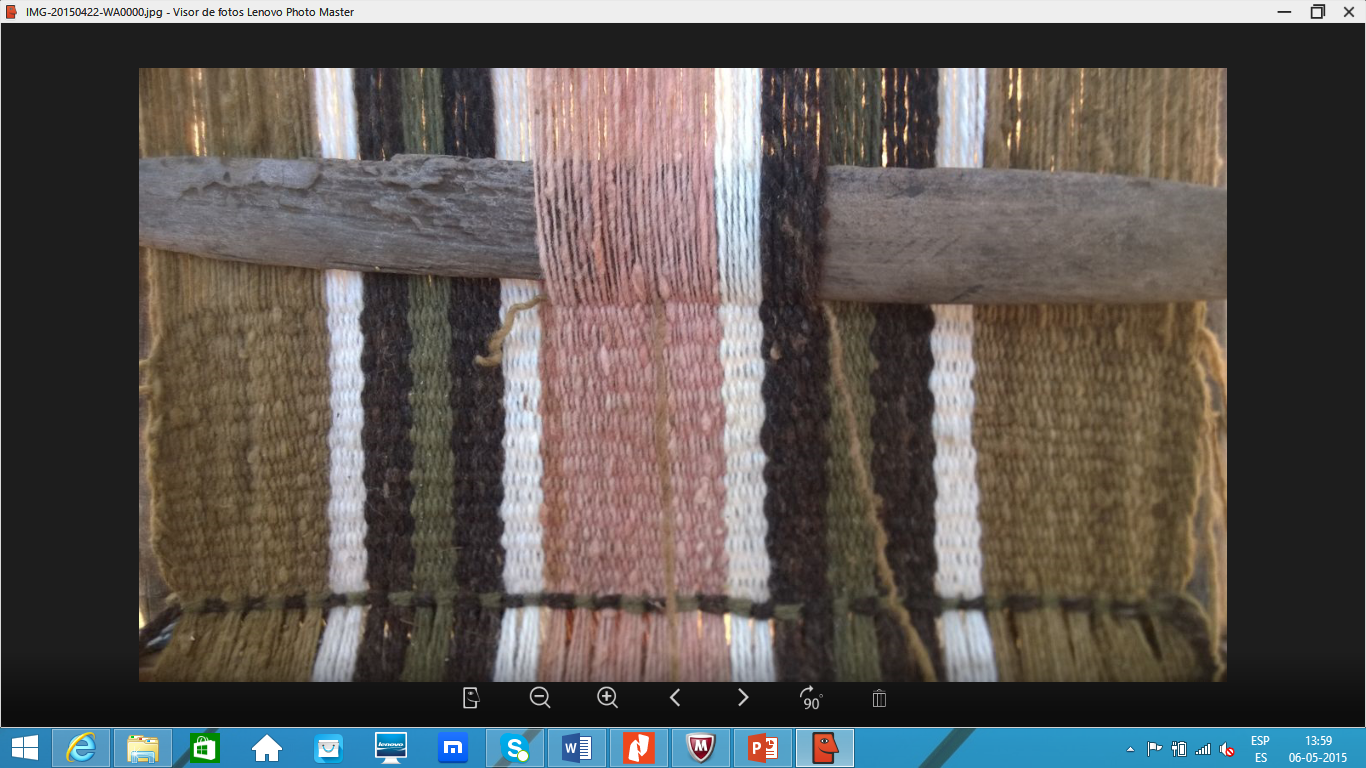 Awarkuden (Juego de Habas), un juego de azar
Juegos Instructivos de Azar
Manquilef (1914) denomina a un grupo de juegos como instructivos “por darse en ellos preferencia a conocimientos intelectuales” (pp. 38).
Juegos de lógica y juegos de azar.
El azar fue asociado por numerosos pueblos en la antigüedad a la conexión con antepasados, lo divino, quienes interfieren a voluntad en aquello que se lanza al espacio, al aire, a la región dominada por los dioses.
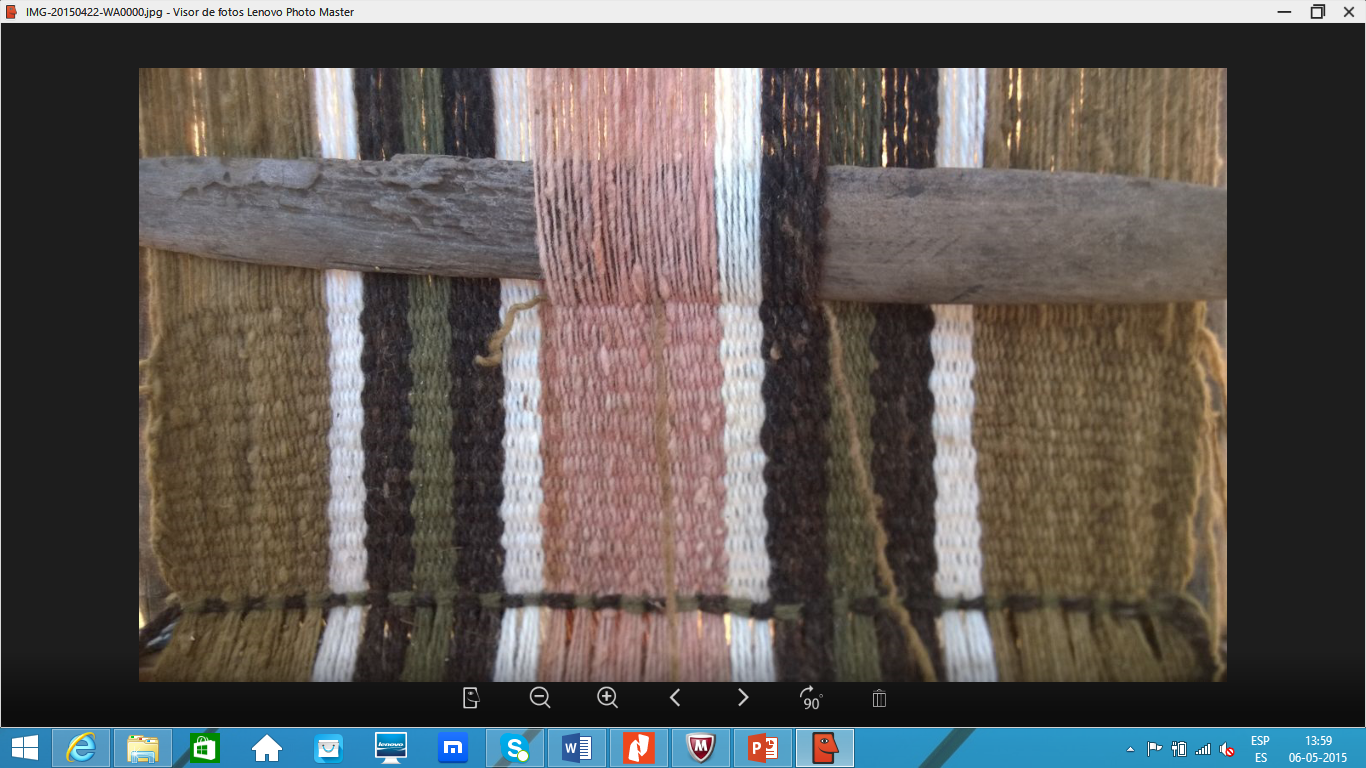 Juego de Habas
Tomar decisiones
DIOSES
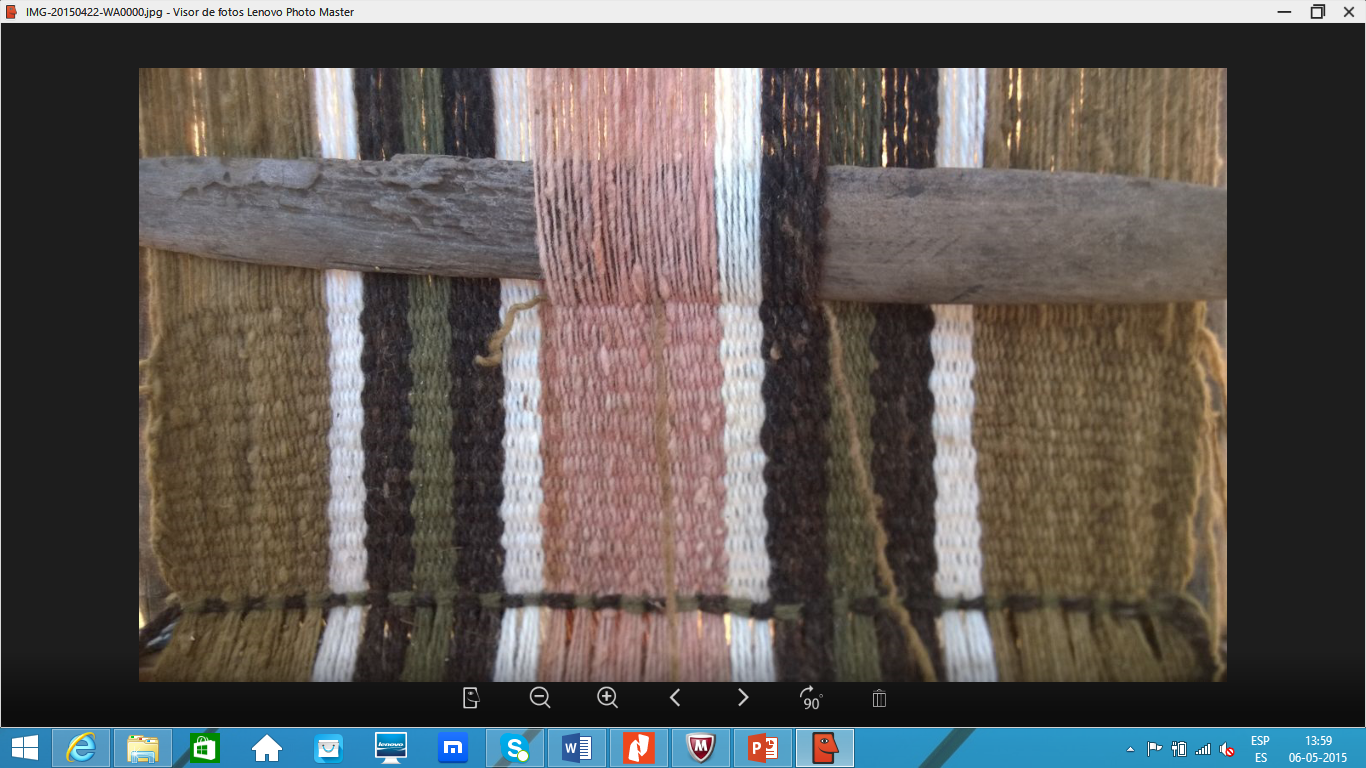 APOSTAR
Recrear (Divertirse)
SOCIALIZAR
Awarkuden - Juego de Habas
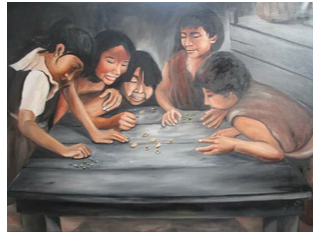 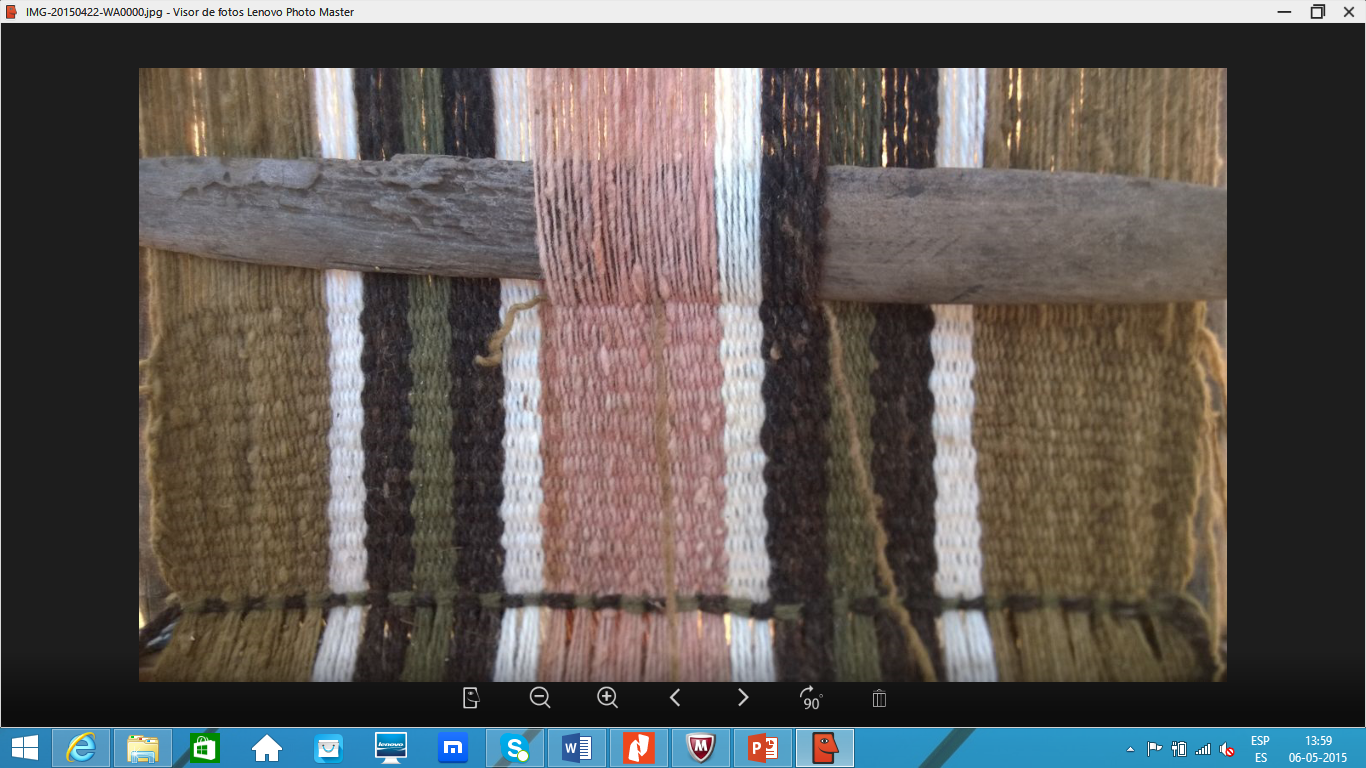 Pintora Mapuche Ingrid Painemilla
Awarkuden - Juego de Habas
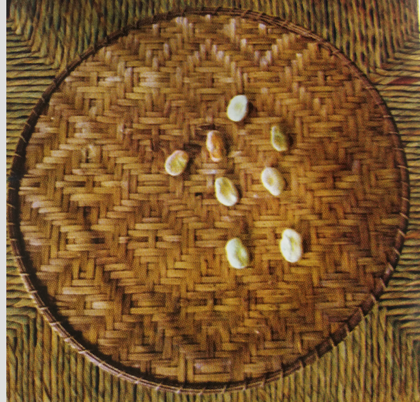 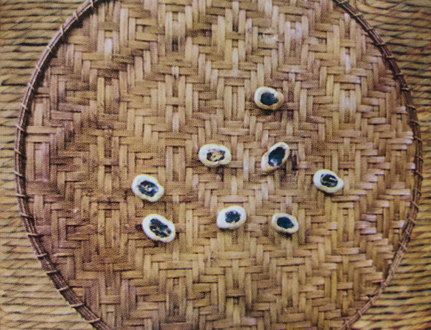 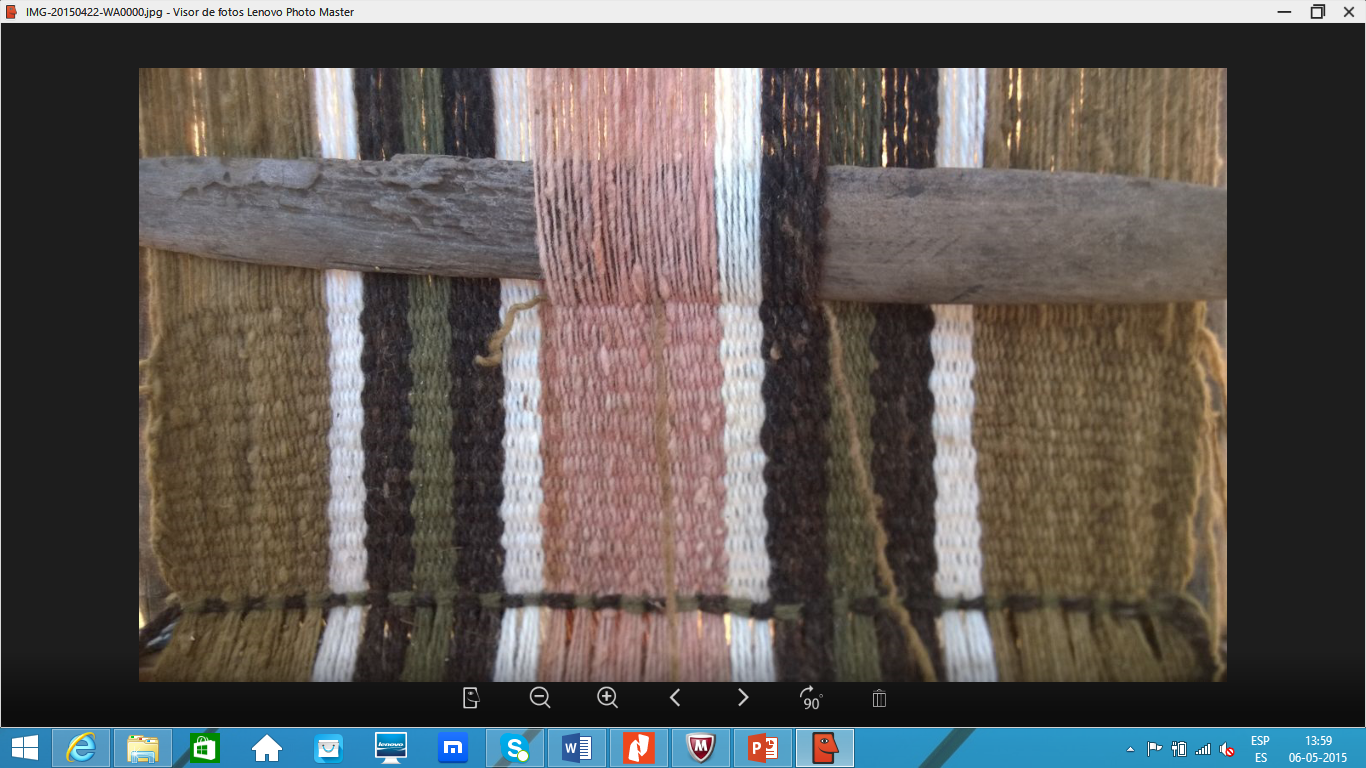 Gana epu (2) puntos
(De la Fuente et al., 2017:98-99)
Awarkuden - Juego de Habas
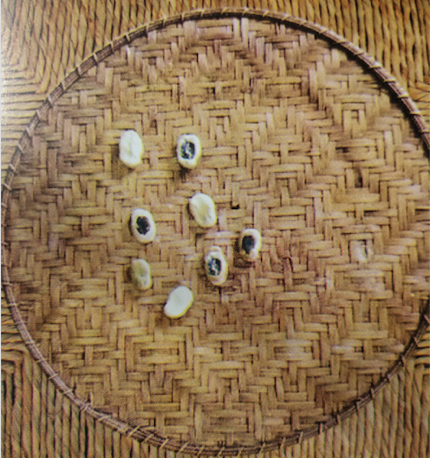 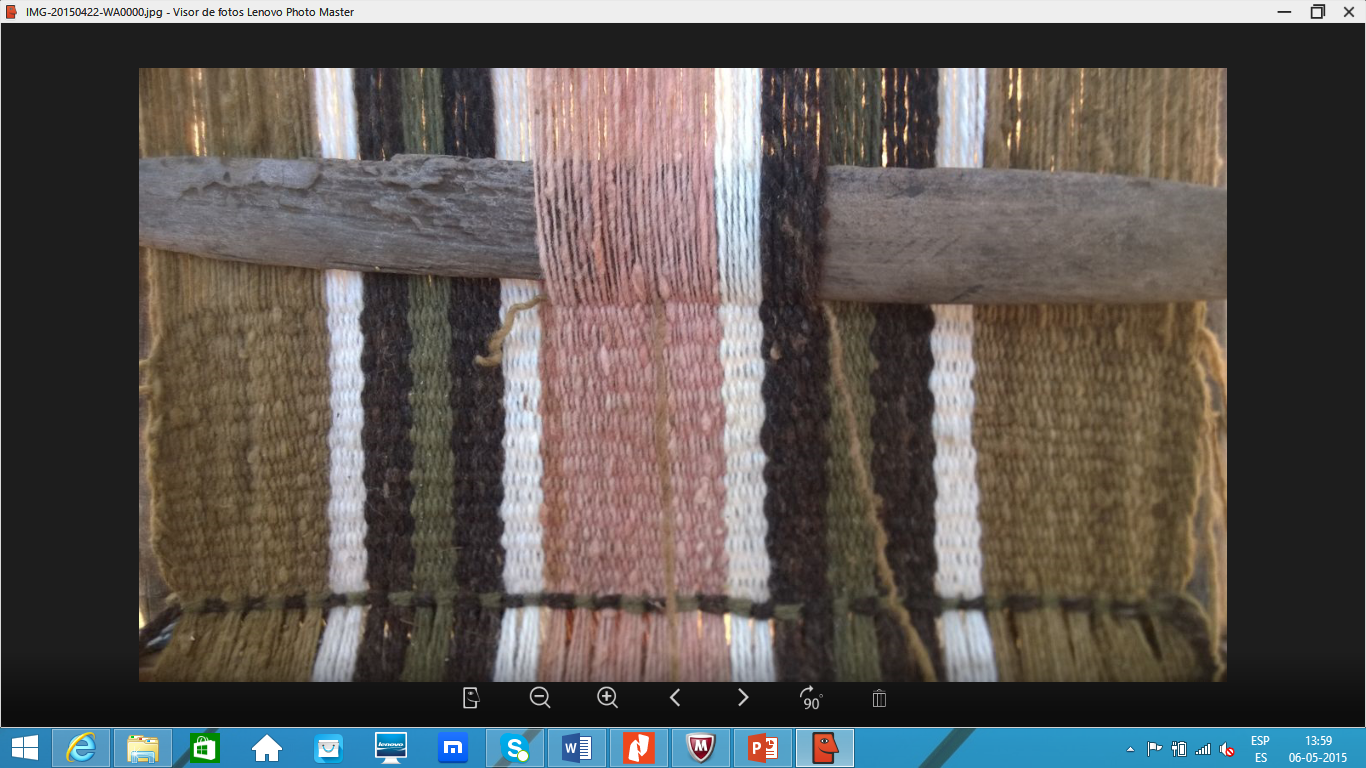 Gana kiñe (1) punto
(De la Fuente et al., 2017:98-99)
Awarkuden - Juego de Habas
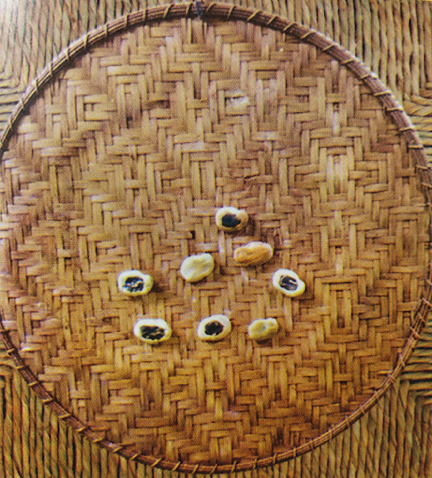 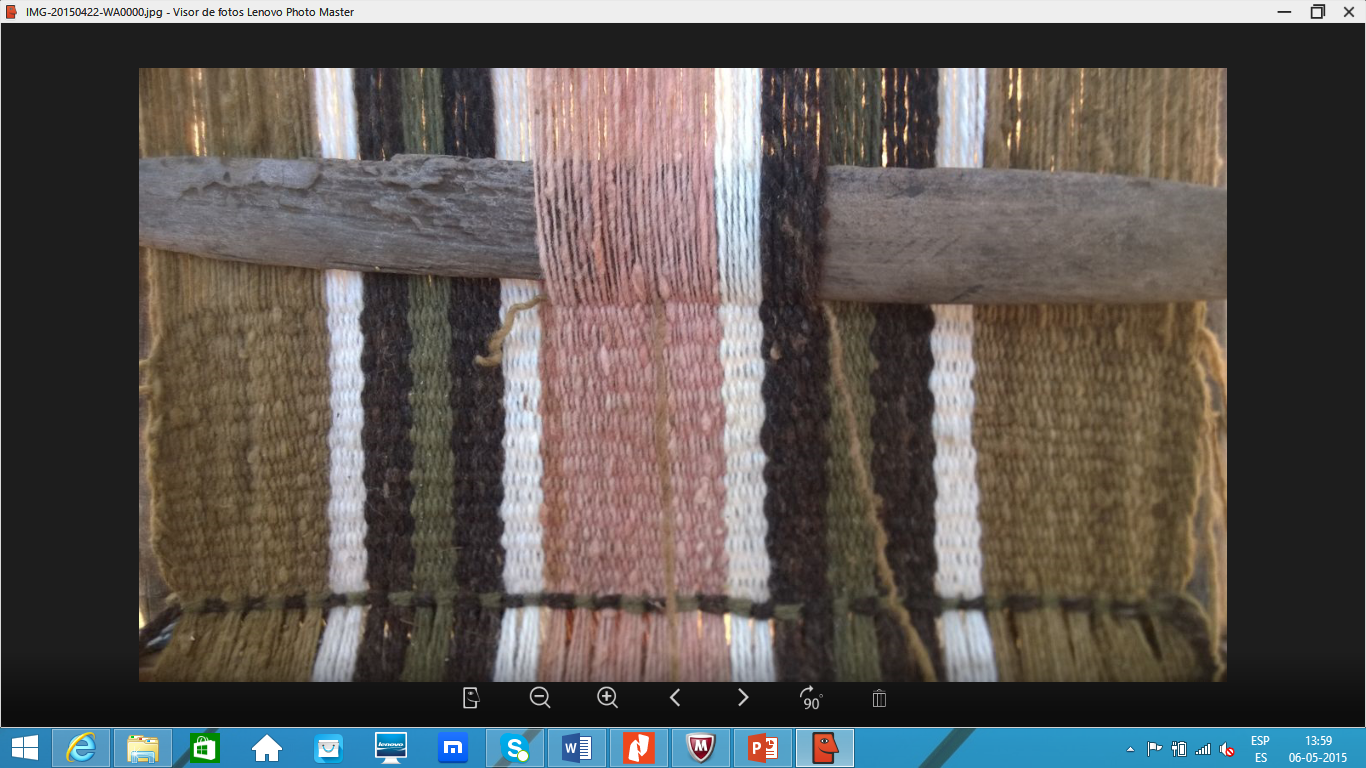 No gana puntos
(De la Fuente et al., 2017:98-99)
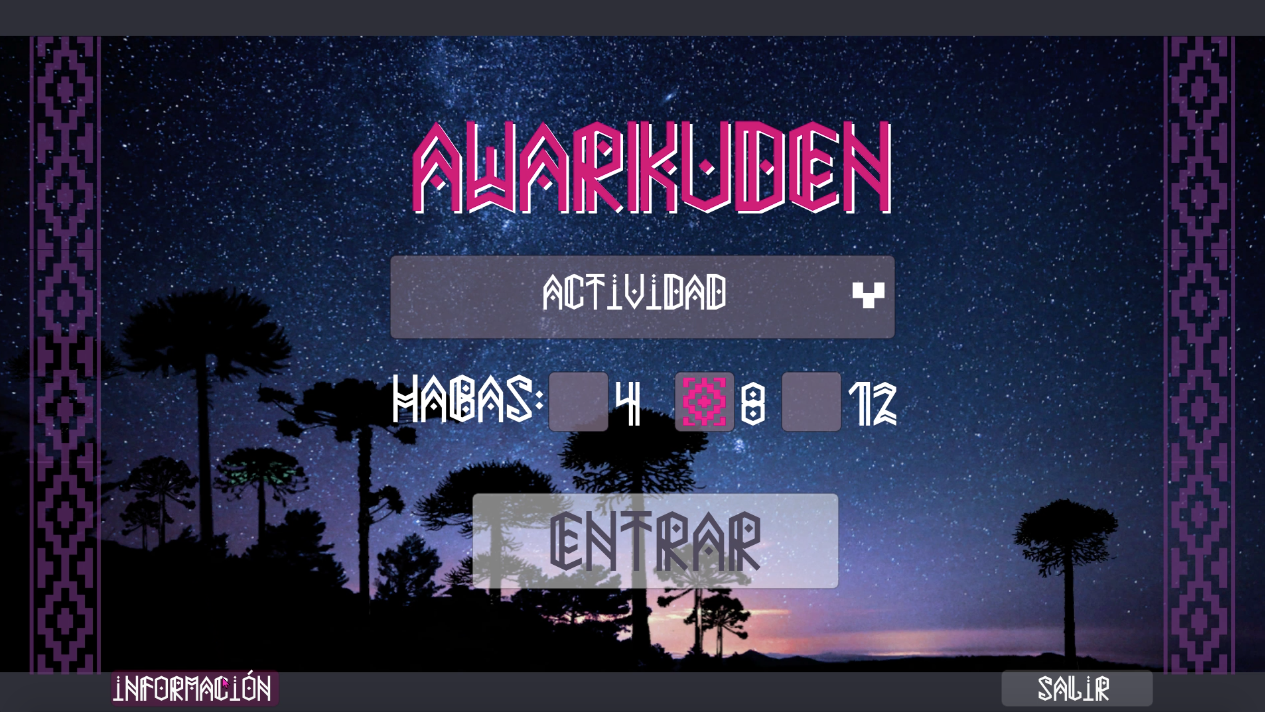 Presentar el Awarkuden
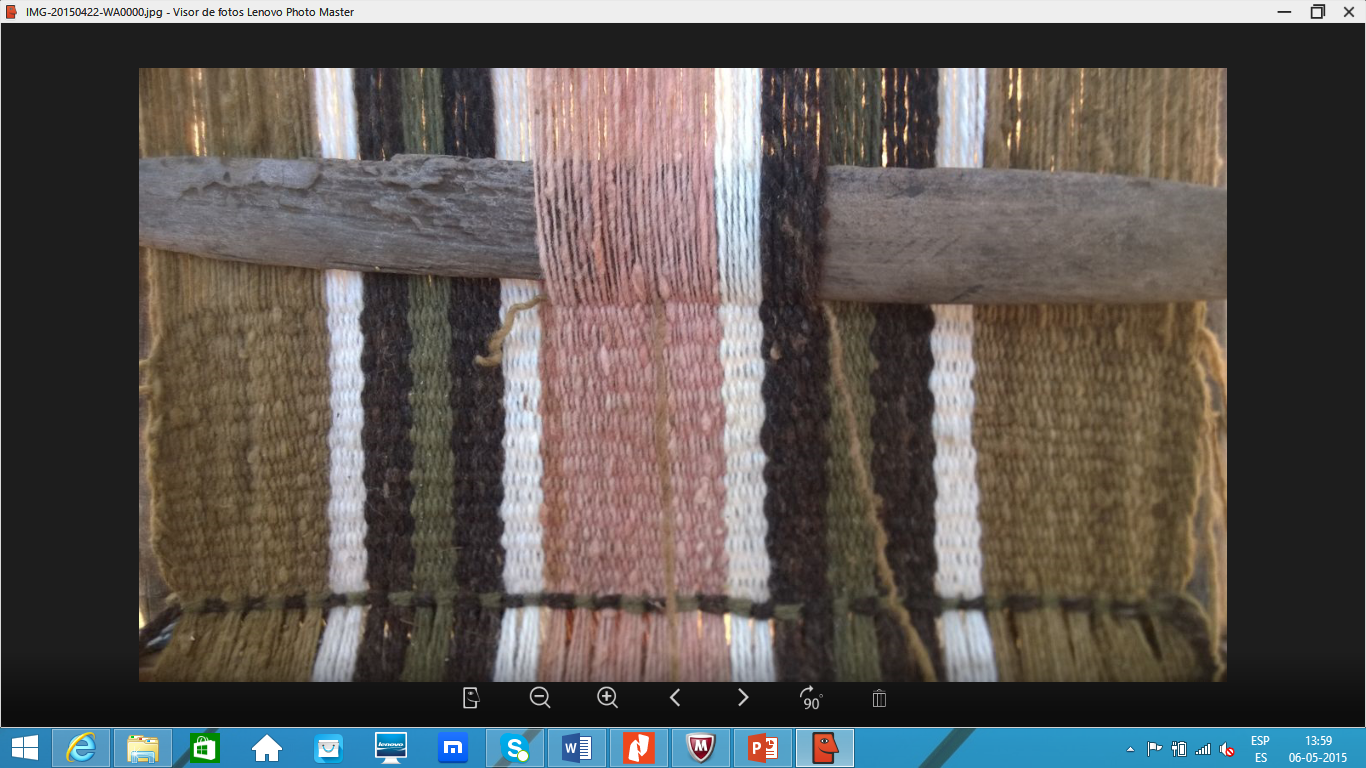 [Speaker Notes: Relacionar estas deficiencias con los obj específicos]
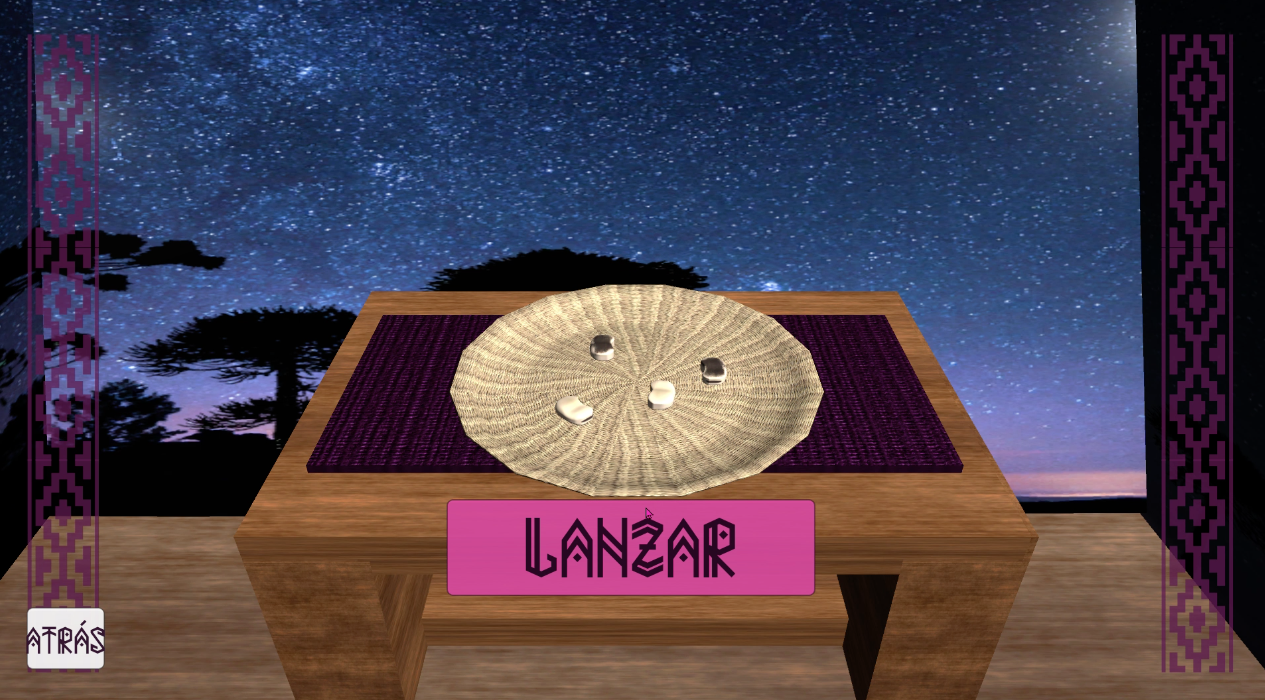 Sala de juegos
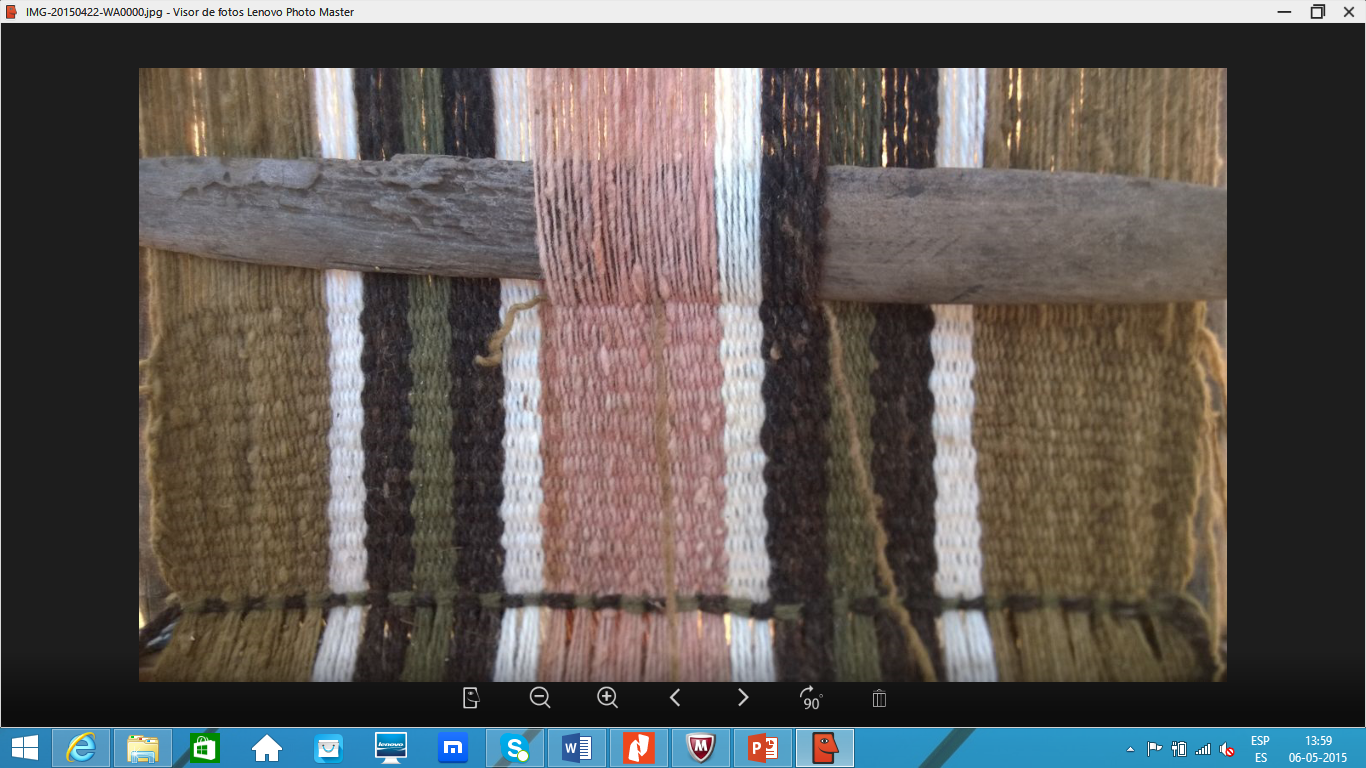 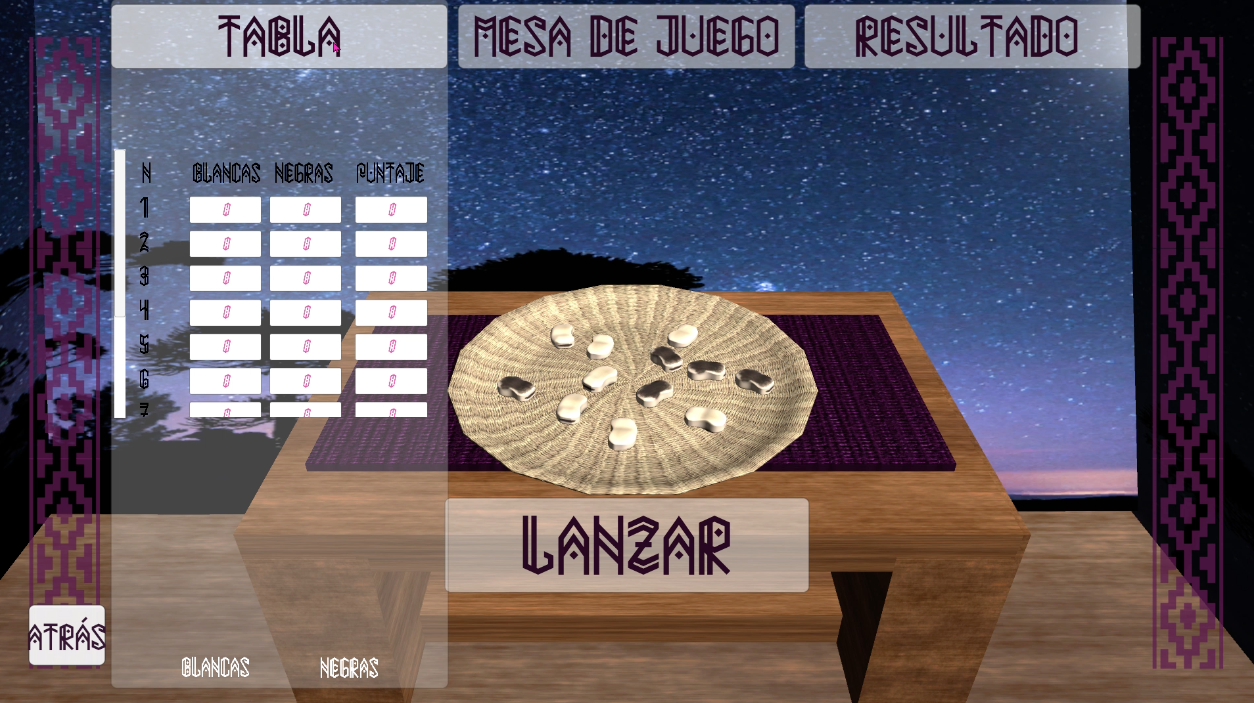 Tabal de frecuencia
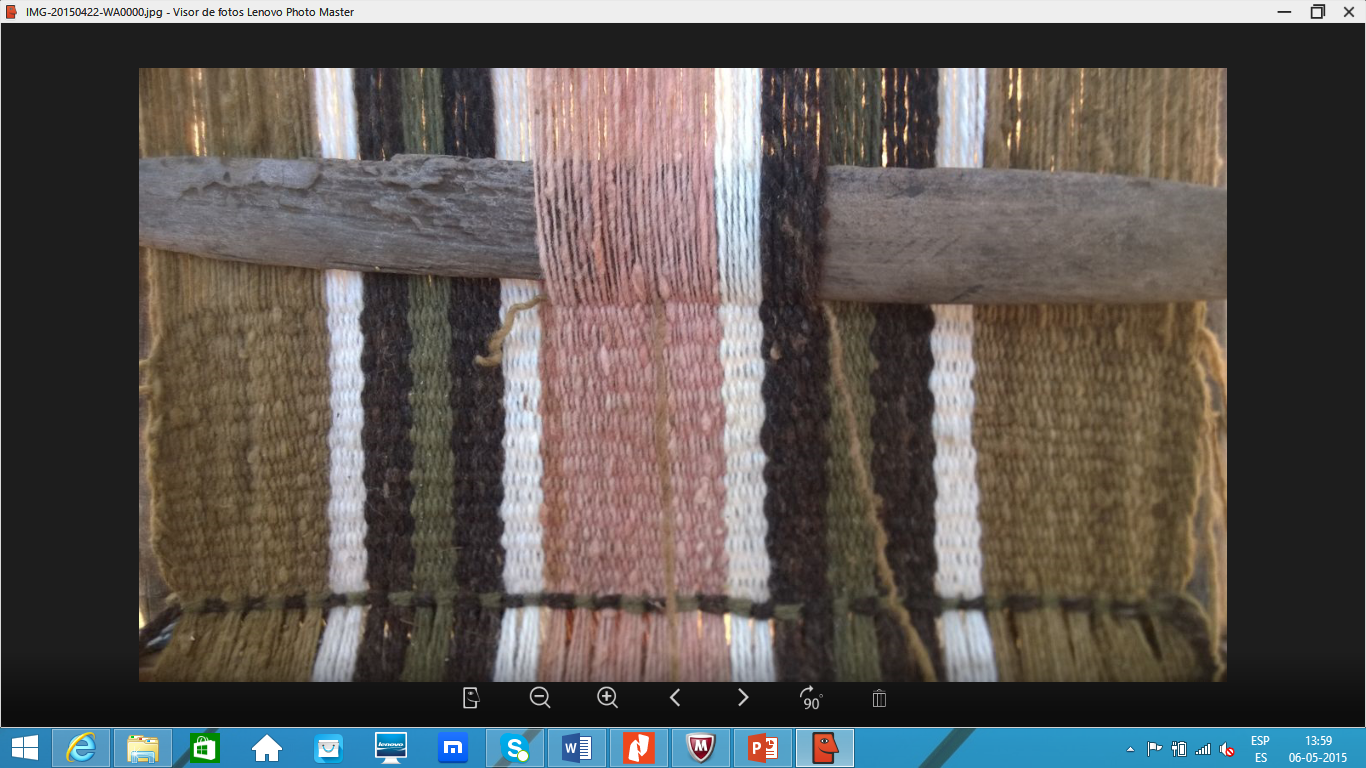 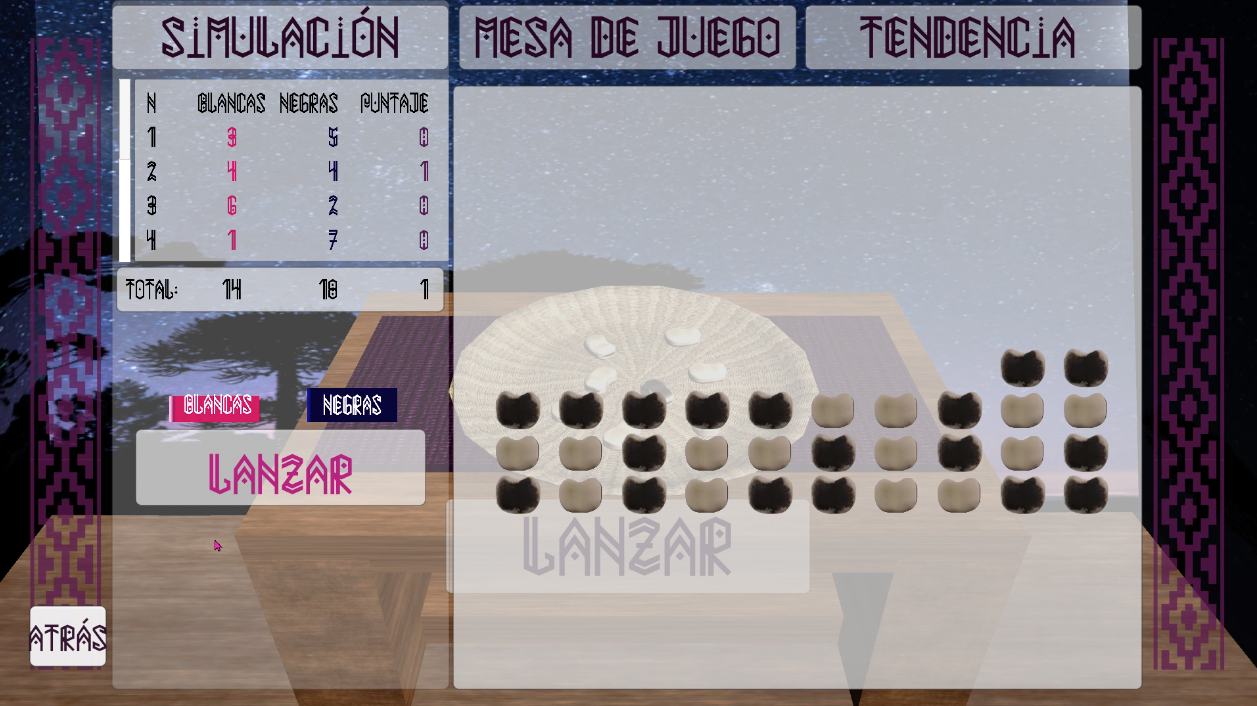 Simulador
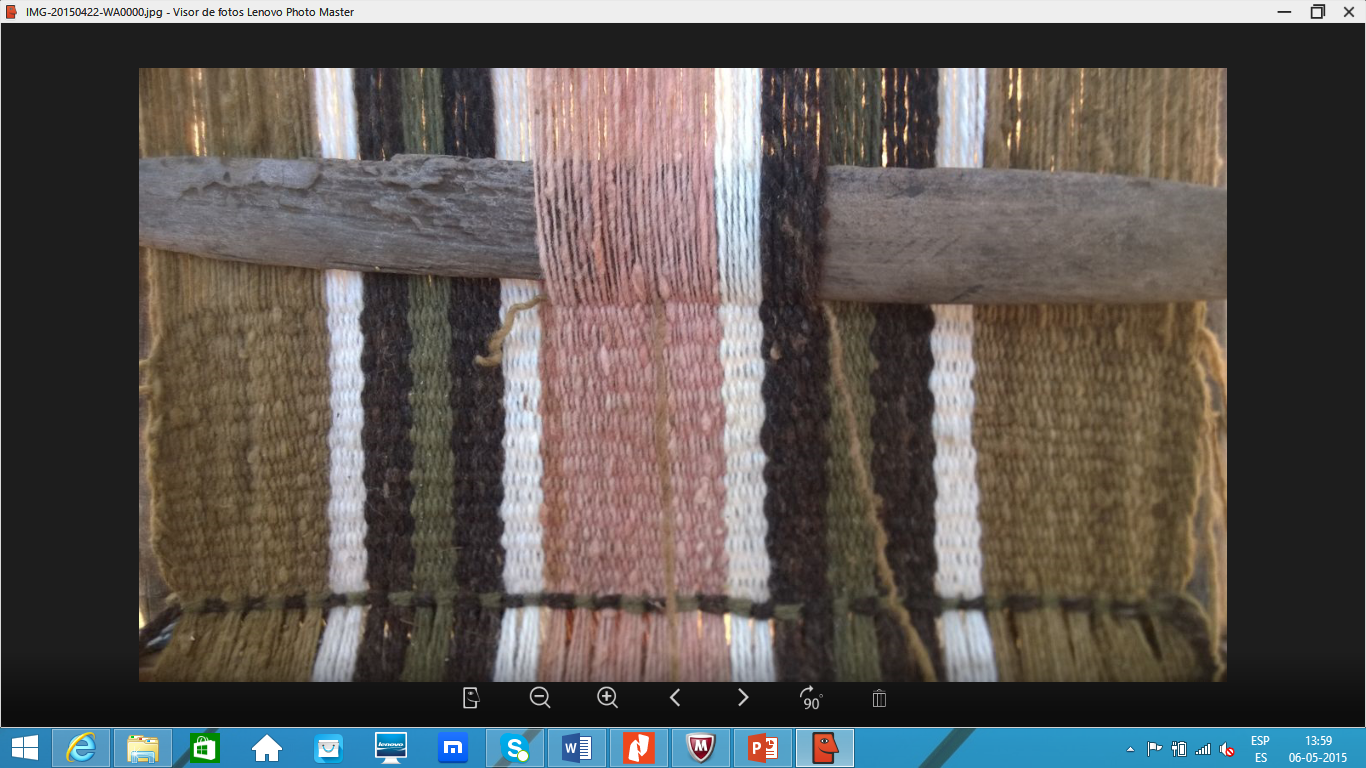